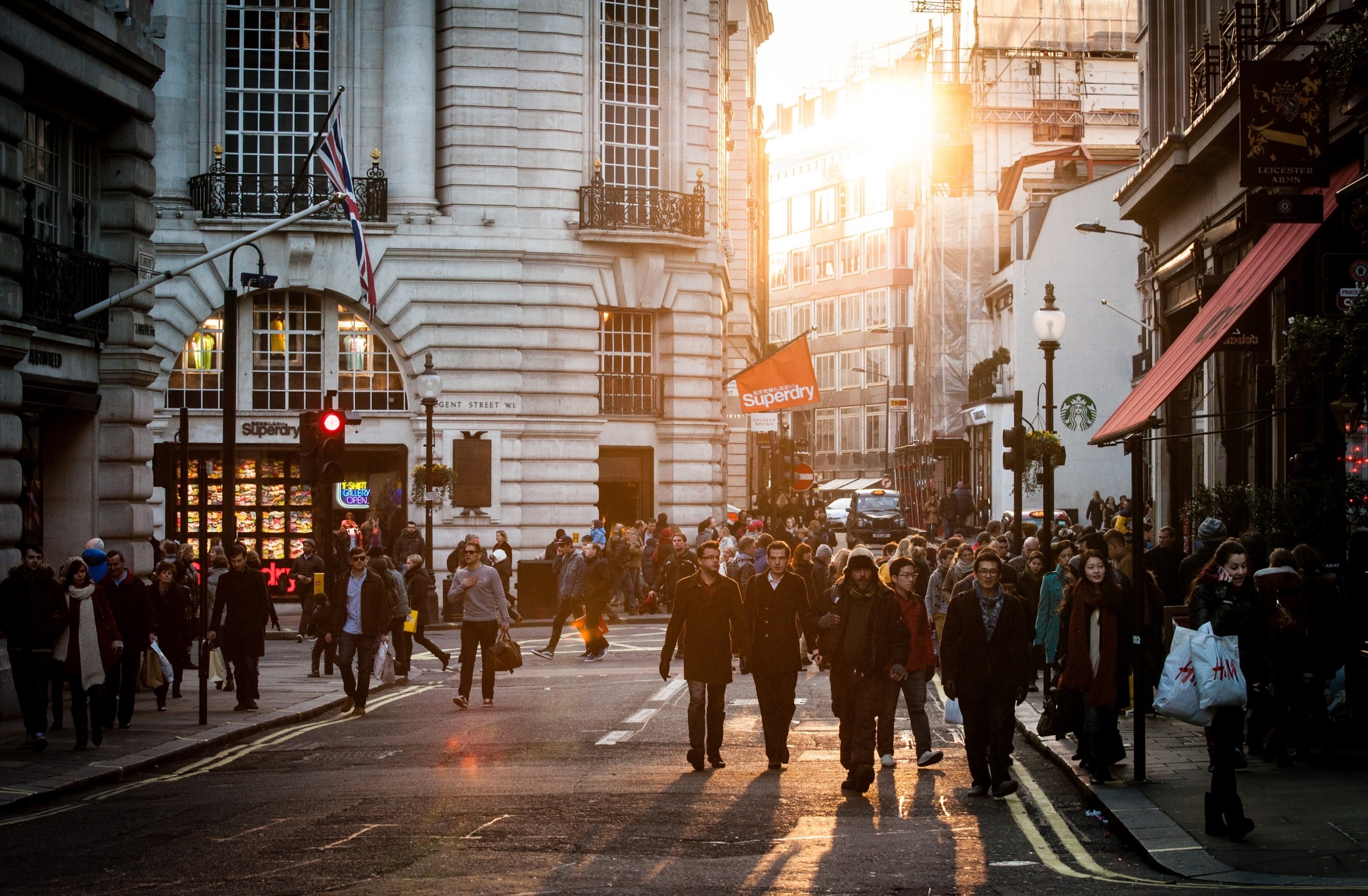 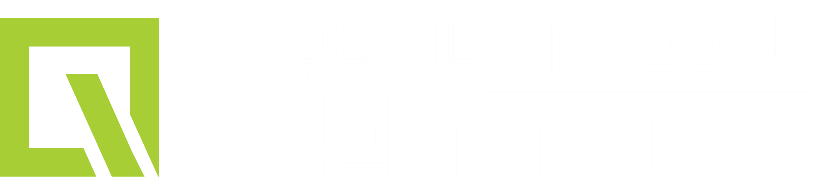 Španělský
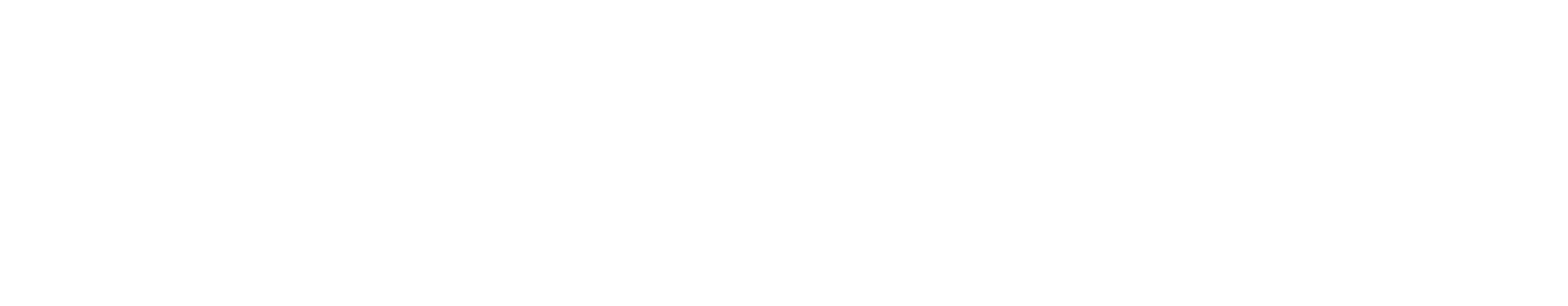 jazyk
Johanna Šilarová
Obsah
Rod podstatných jmen

Číslo podstatných jmen

  Tázací zájmena a příslovce: quién, de dónde, cómo, 
				         qué + sloveso a qué + podst. jméno
¿Qué + sloveso = Co?
      ¿Qué significa “ahoj“ ?

  ¿Qué + podst. jm. = Jaký, -á? Který, -á?
      ¿Qué lenguas hablas?
¿Quién? = Kdo?
       ¿Quién es este chico?


   ¿De dónde? = Odkud?
        ¿De dónde es?


   ¿Cómo? = Jak?
       ¿Cómo se dice “me llamo“?
3
¿Quién es?
¿De dónde es?
¿Qué lengua habla?
4
Číslo podstatných jmen
Podstatná jména zakončená na:

-samohlásku (-o, -a, -e) tvoří množné číslo přidáním koncovky –s.
  el bolígrafo  →  los bolígrafos

-souhlásku (-l, -r, -n, -s, -d …), bez ohledu na rod, tvoří množné číslo přidáním koncovky –es.
  el papel → los papeles	los papelos


Některá slova tvoří množné číslo nepravidelně, některá slova mají v množném čísle stejný tvar jako v jednotném
  el póster → los pósters, el lunes → los lunes
5
Rod podstatných jmen
Podstatná jména zakončená na:

-o jsou většinou mužského rodu. Výjimky: la radio, la foto…

-a jsou většinou ženského rodu. Výjimky: el mapa, el día

-e a na souhlásku mohou být buď  ženského nebo mužského rodu: el estuche, la clase, 
							          el lápiz, la capital
-or jsou většinou mužského rodu: el borrador, el ordenador…

-ción a -sión jsou ženského rodu: la televisión
6
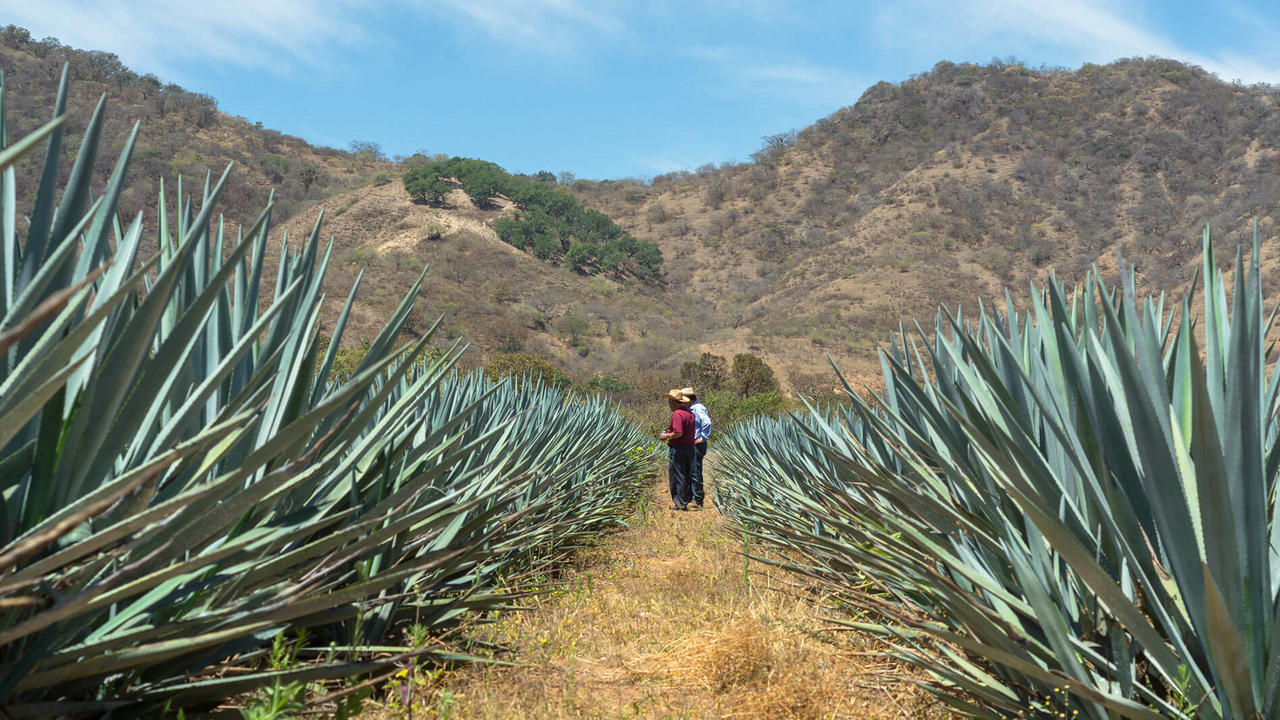 Děkuji za pozornost!
Děkuji za pozornost!